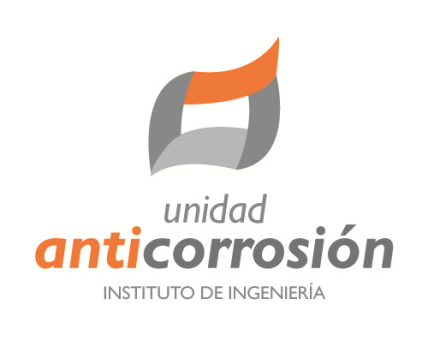 UNIVERSIDAD 
VERACRUZANA
MAESTRÍA EN INGENIERÍA 
DE CORROSIÓN
CONVOCATORIA ABIERTA
INGRESO FEBRERO DE 2023
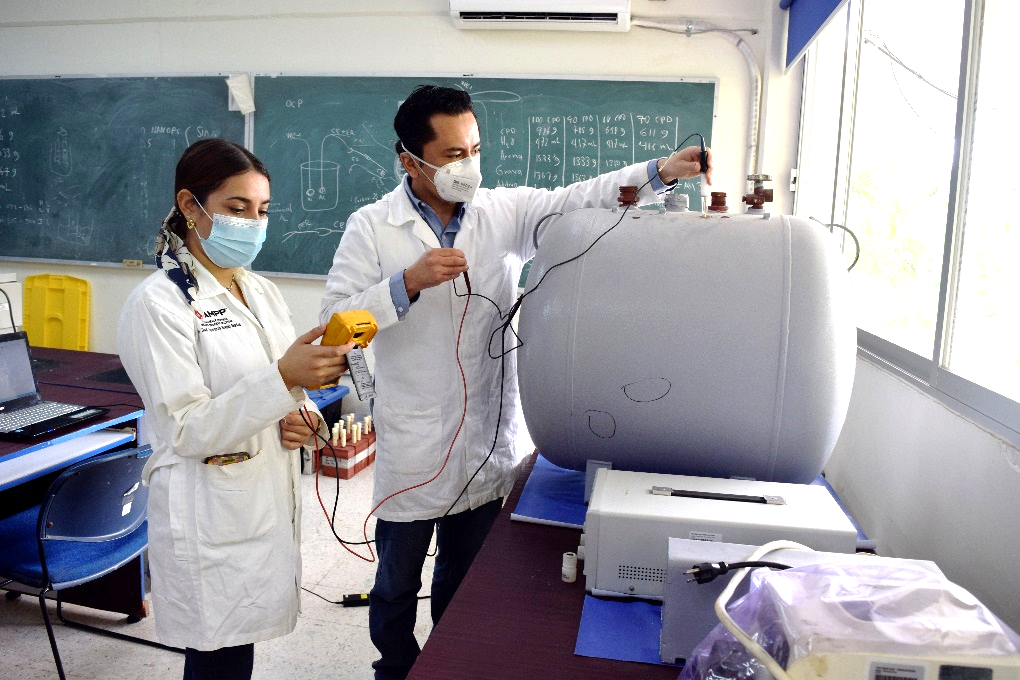 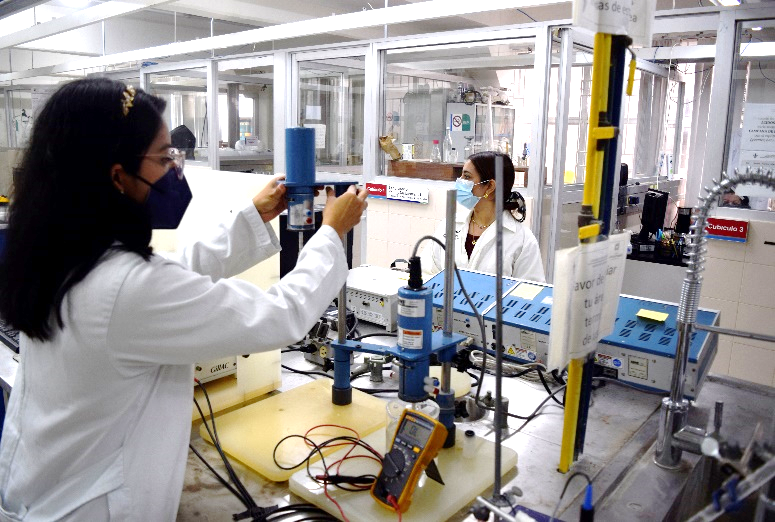 FECHA LÍMITE DE REGISTRO 
7 DE OCTUBRE DE 2022
INFORMES:
Dr. Ricardo Galván Martínez


rigalvan@uv.mx

Tel. 229 7752000 Ext. 22216, 22228
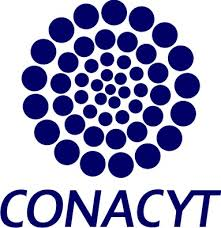 http://www.uv.mx/veracruz/mic
https://www.uv.mx/escolar/posgrado2022-2/index.html
Sistema Nacional de Posgrado